Муниципальное бюджетное дошкольное образовательное учреждение «Детский сад комбинированного вида №80» г. Орла
Мастер-класс
 «Кубики историй», или сторителлинг как средство развития связной речи детей старшего дошкольного возраста»
Подготовила:
Свиридчук О. И.,
воспитатель первой квалификационной категории
Уверенность
 в себе
Коммуникабельность
Самостоятельность
Умение творчески и
 нестандартно
 мыслить
Настойчивость
Storytelling – «рассказывание историй» 
(от англ.: story – история, telling – рассказывать )
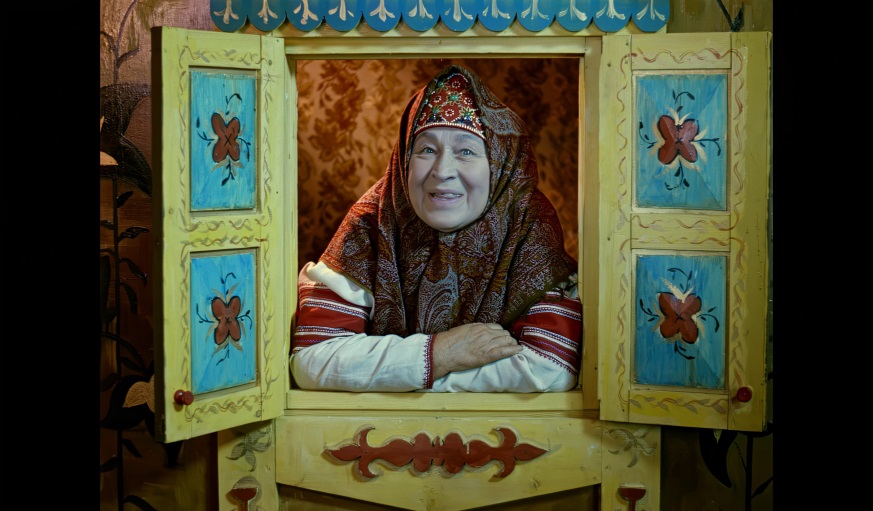 «Сказительство» -
Повествование сказок, былин, мифов и т.п.
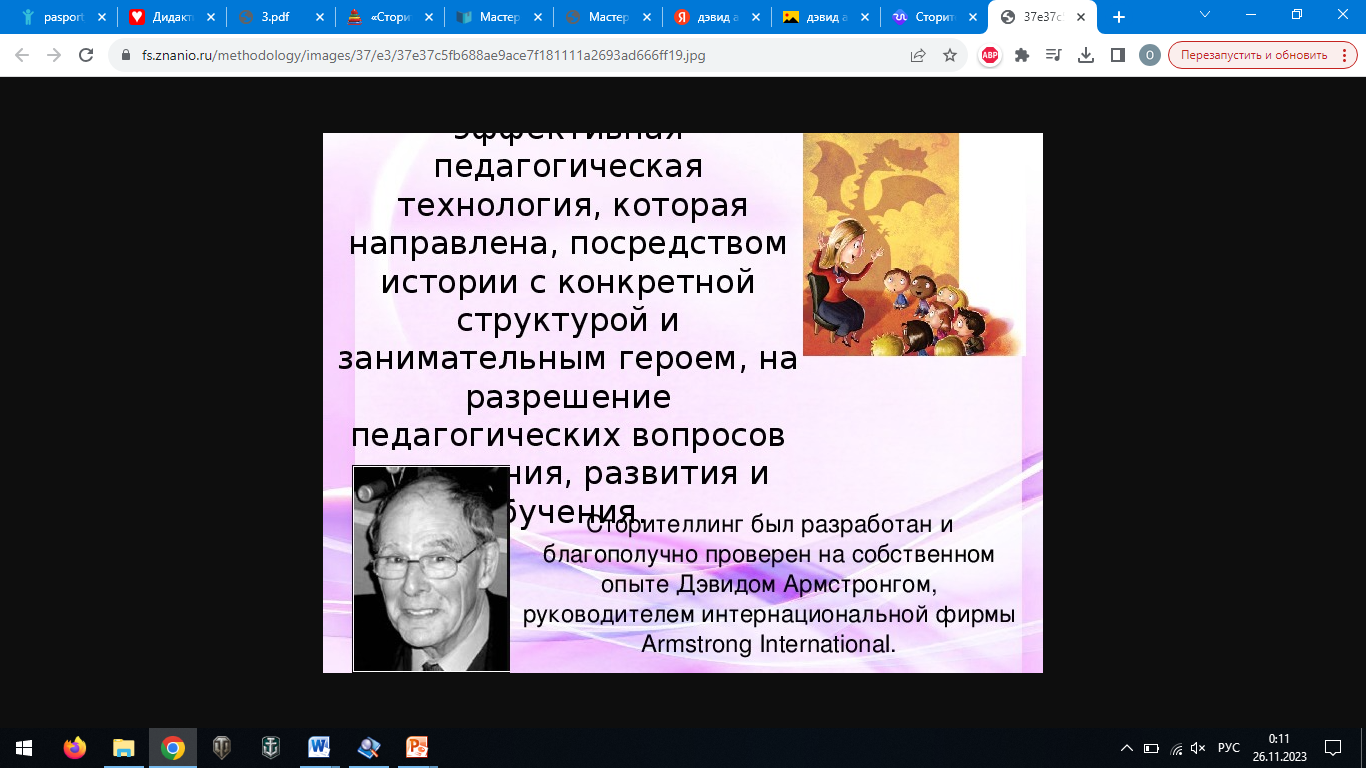 Дэвид Армстронг
считал,  что истории, рассказанные от своего имени, легче  воспринимаются слушателями, они увлекательнее и  интереснее, чем читаемая книга.
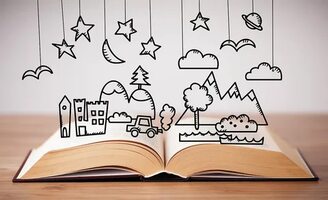 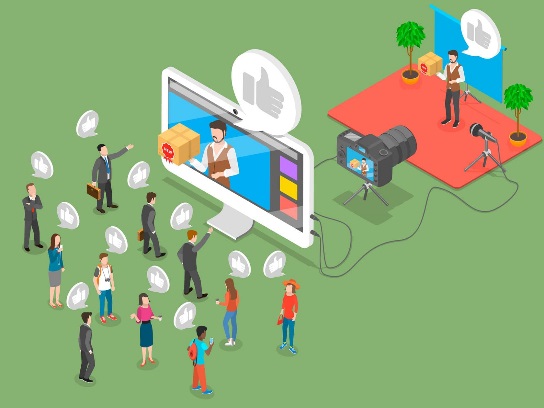 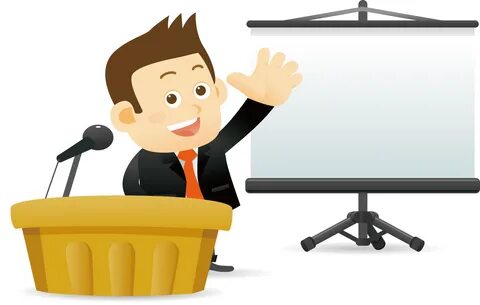 Области применения сторителлинга
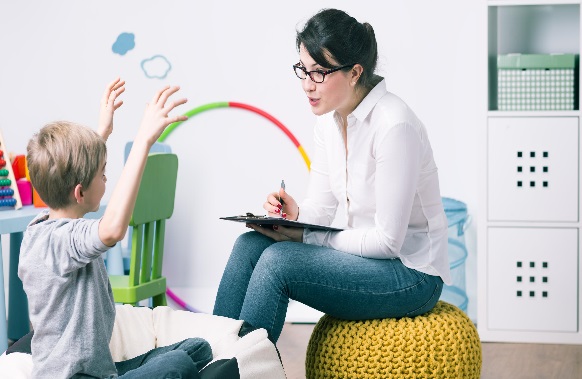 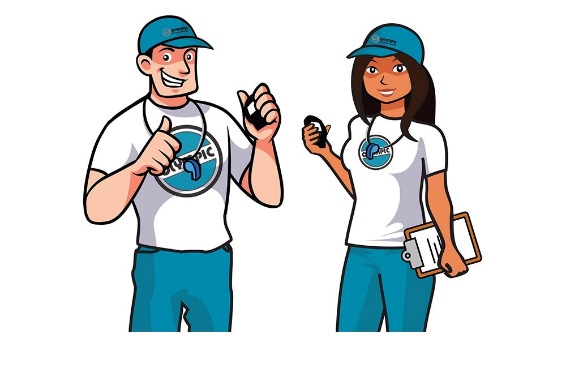 реклама
ораторство
психология
спорт
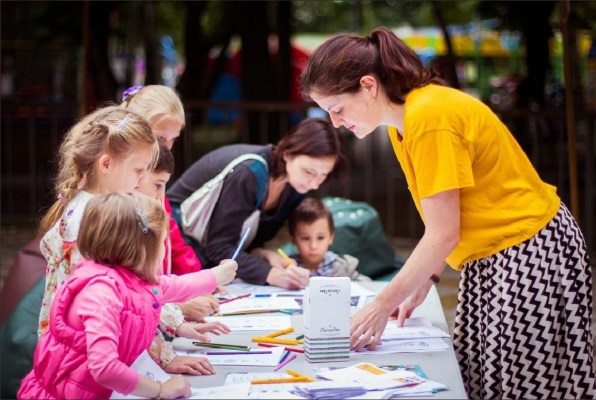 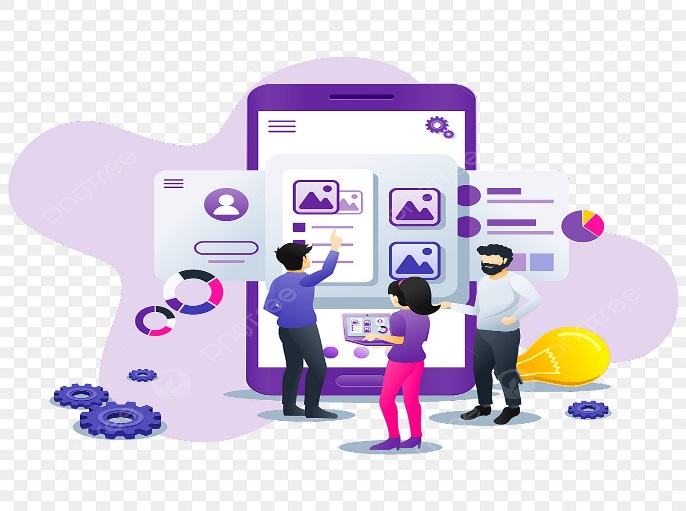 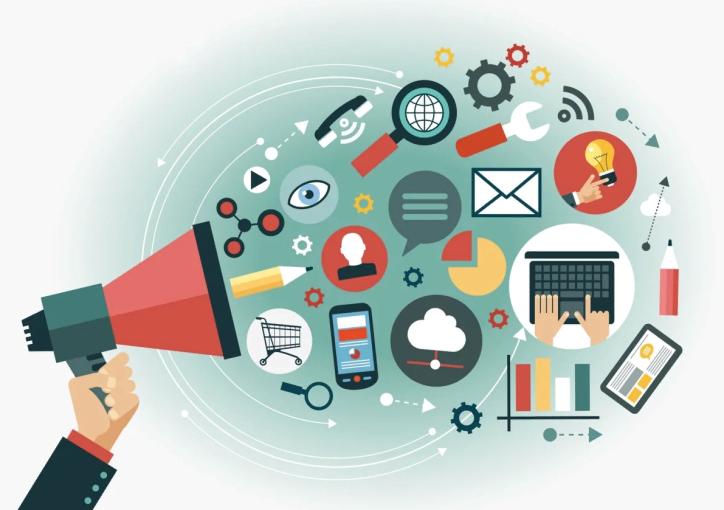 социальные проекты
проектирование 
интерфейсов
маркетинг
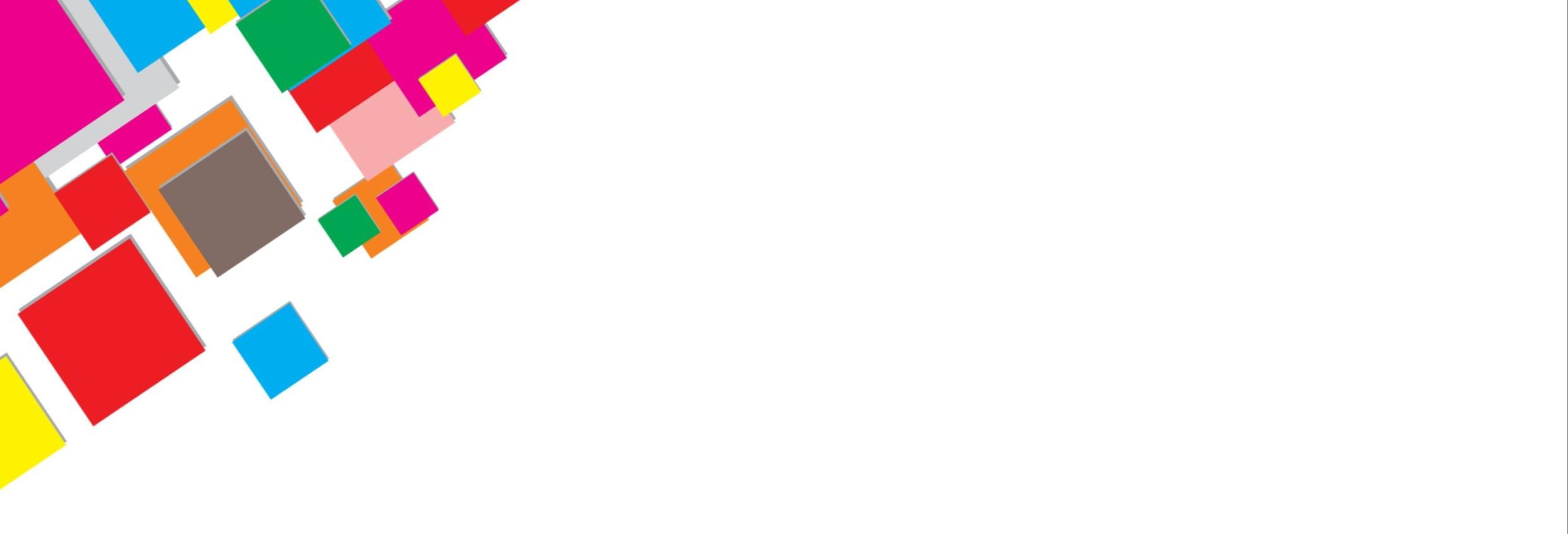 Сторителлинг
Цель:
привлечь внимание детей с начала повествования и удерживать его в течение всей истории, донести основную мысль истории.
Задачи:
систематизировать и донести информацию посредством использования технологии;
формировать умение составлять рассказы с последовательно развивающимся действием;
развивать связную грамматически правильную речь, 
развивать творческое мышление, воображение и фантазию:
развивать коммуникативные навыки дошкольников.
учить быть доброжелательными и корректными собеседниками, воспитывать культуру речевого общения.
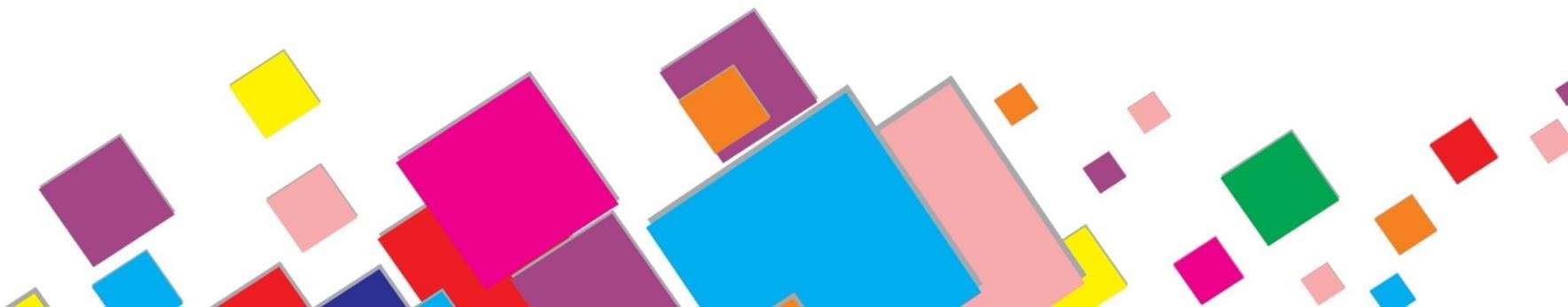 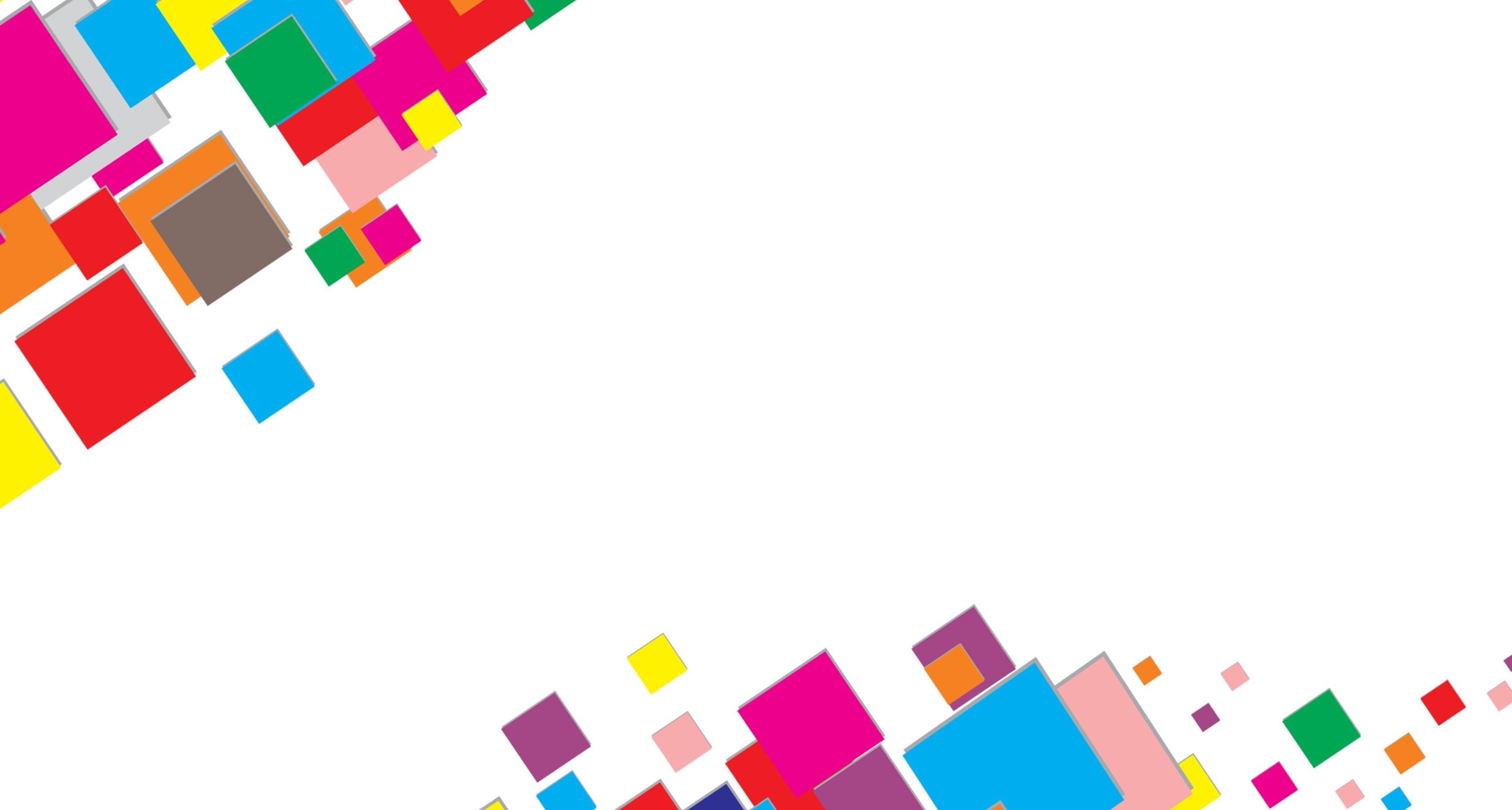 ВИДЫ 
ПЕДАГОГИЧЕСКОГО
 СТОРИТЕЛЛИНГА
ЦИФРОВОЙ
КЛАССИЧЕСКИЙ
АКТИВНЫЙ
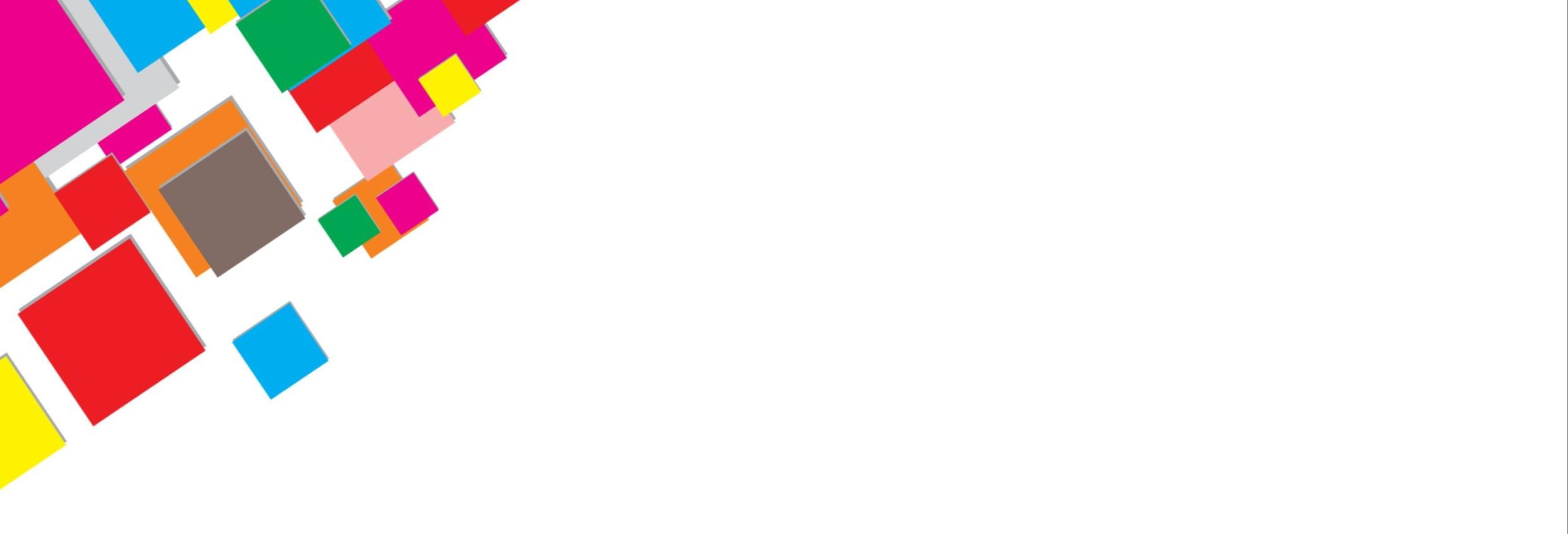 успешно использовать в проектной и совместной деятельности детей
разнообразить образовательную деятельность с детьми
применять как на индивидуальных, так и на подгрупповых занятиях
СТОРИТЕЛЛИНГ
заинтересовать каждого ребенка в происходящем действии;
развивать связную грамматически  правильную устную речь;
научить воспринимать и усваивать внешнюю информацию;
облегчить процесс запоминания
Принципы сочинения историй
Простота
1.
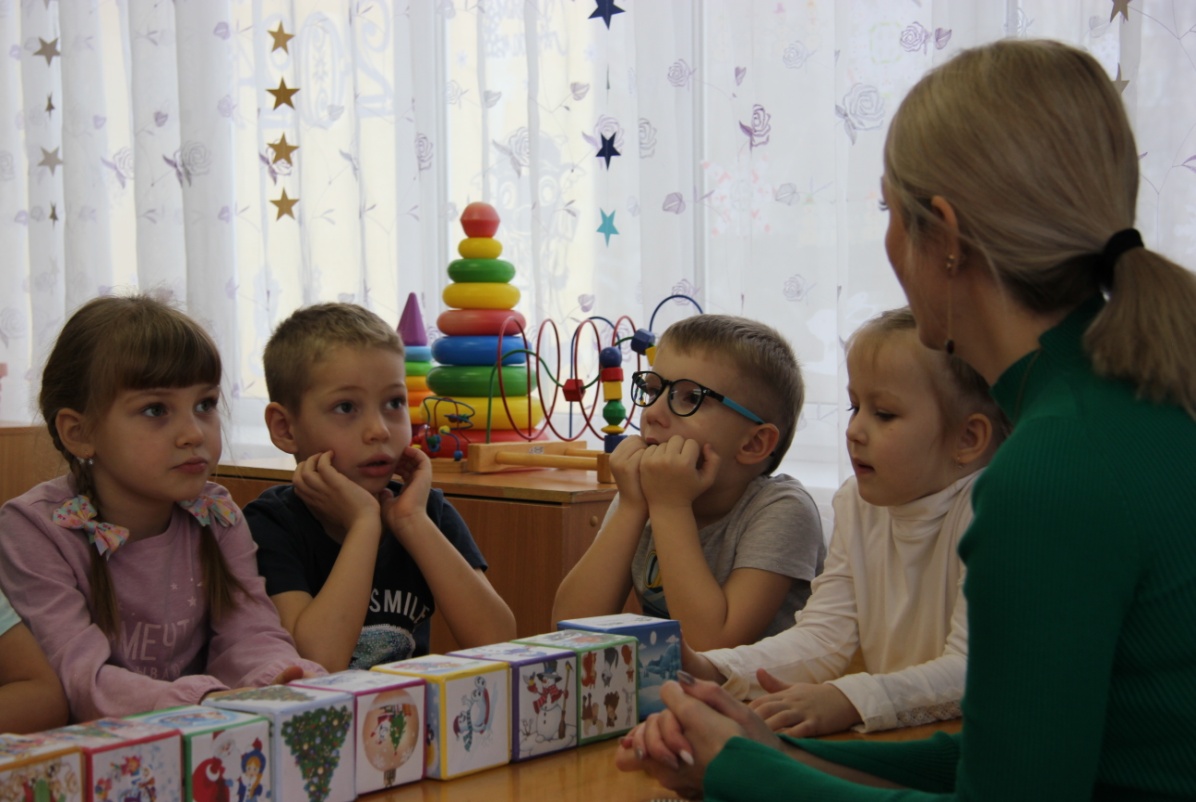 Неожиданность
2.
Конкретность
3
3
Реалистичность
4
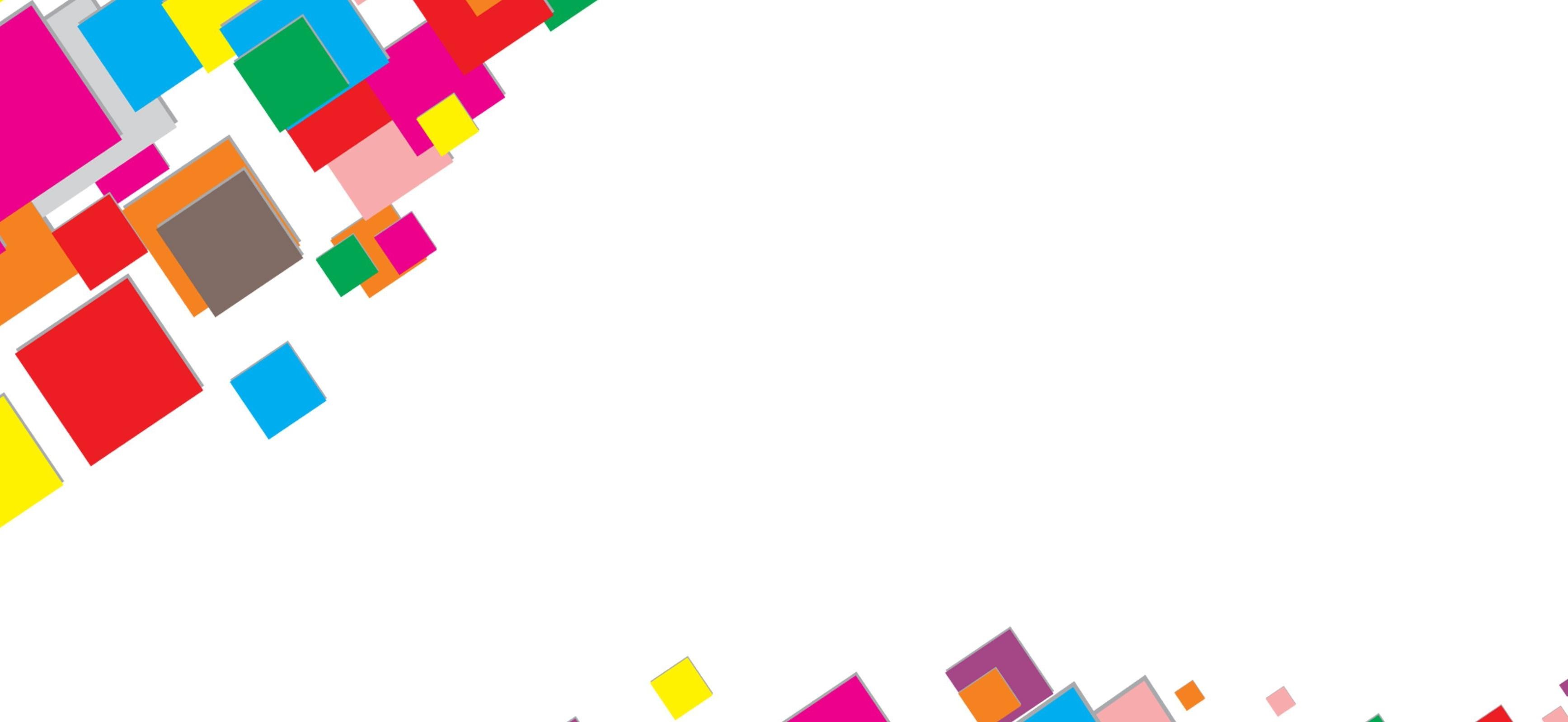 Структура истории
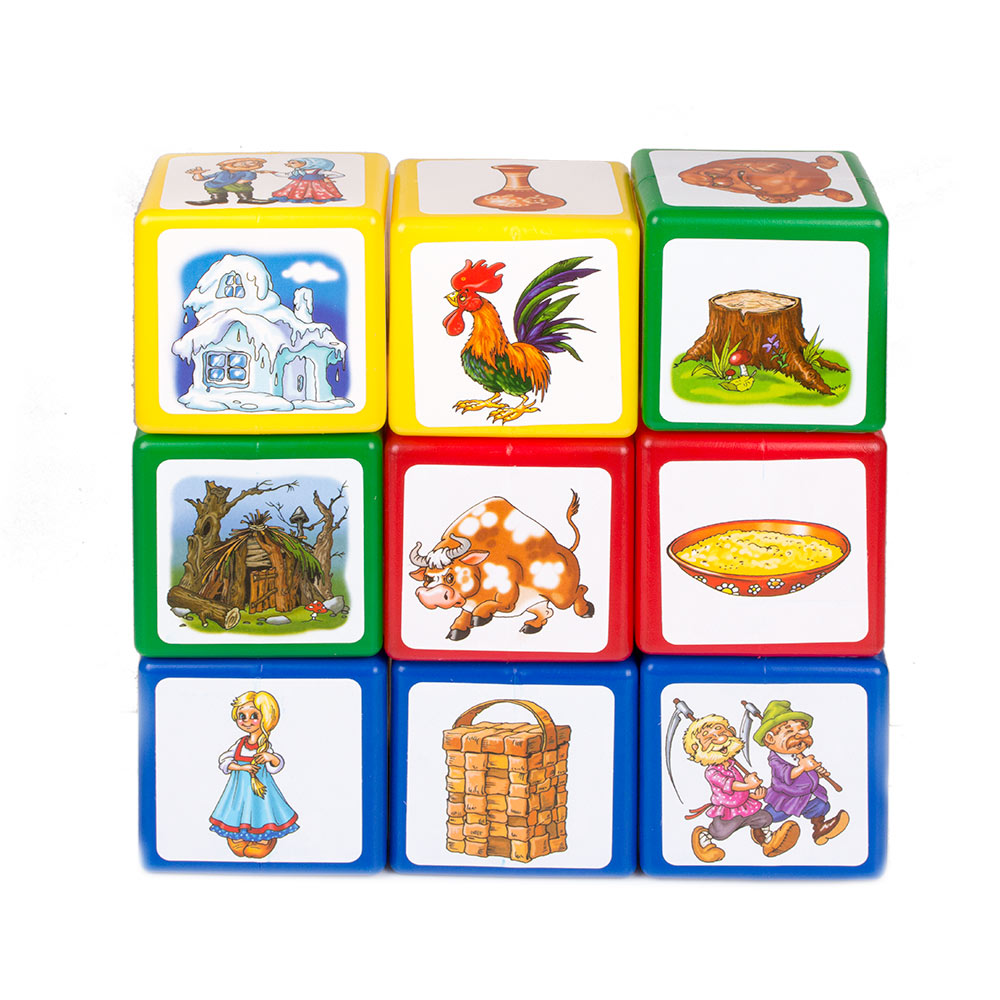 1. Вступление
2. Развитие событий
      Кульминация
3. Заключение
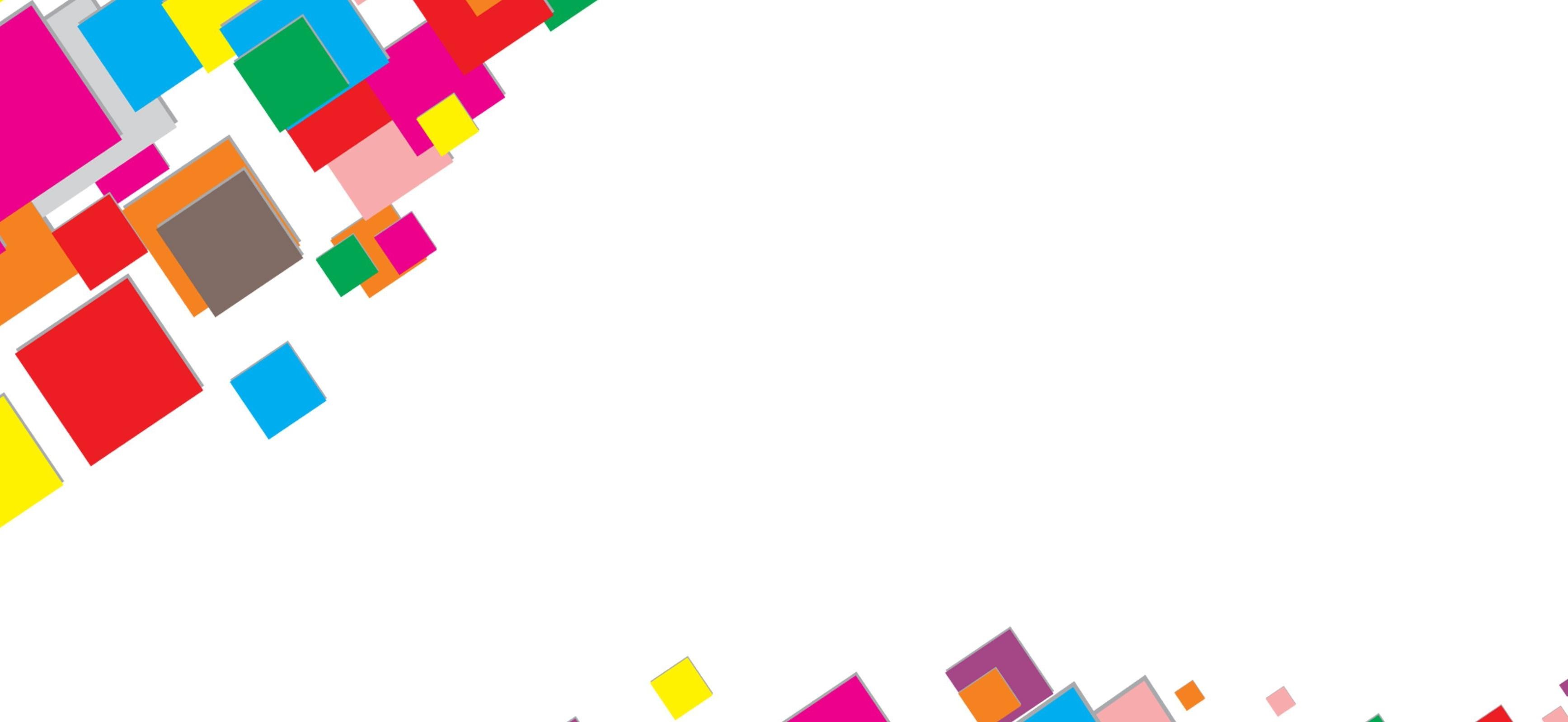 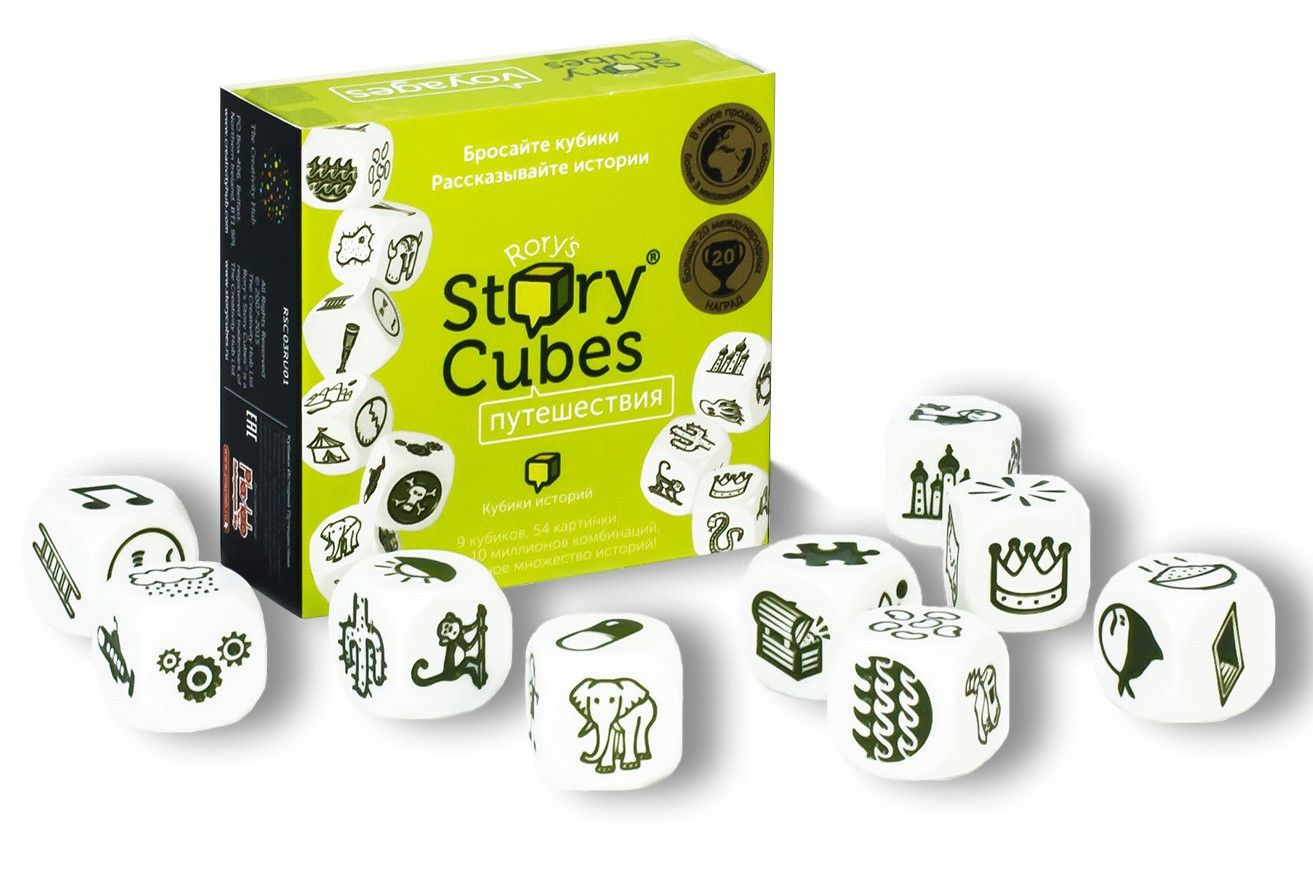 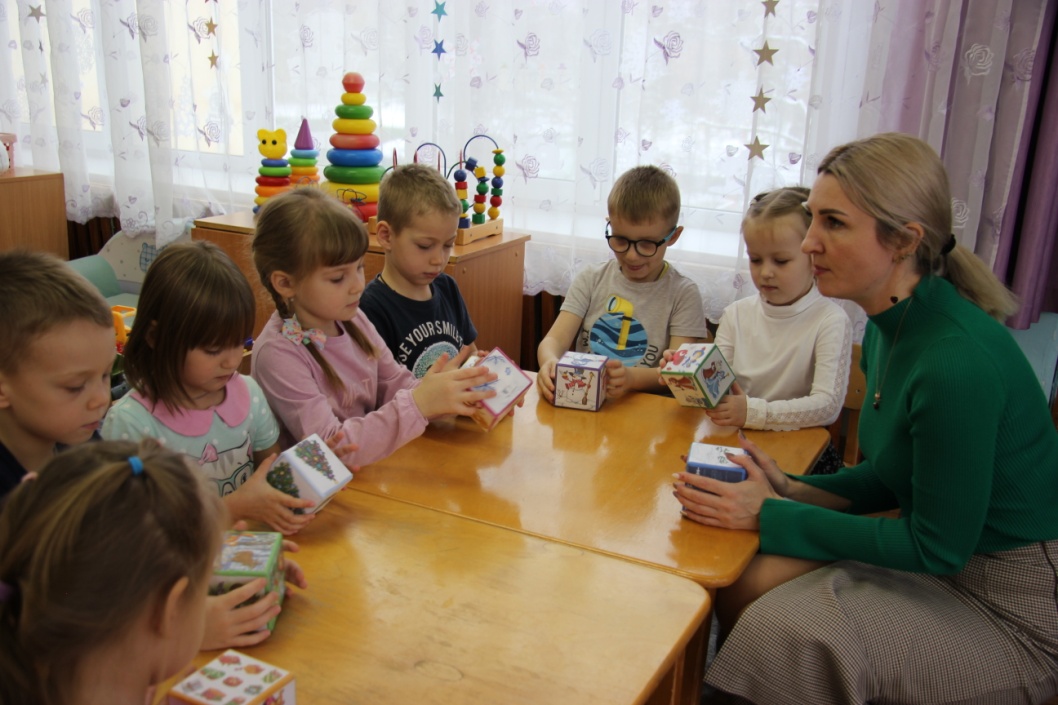 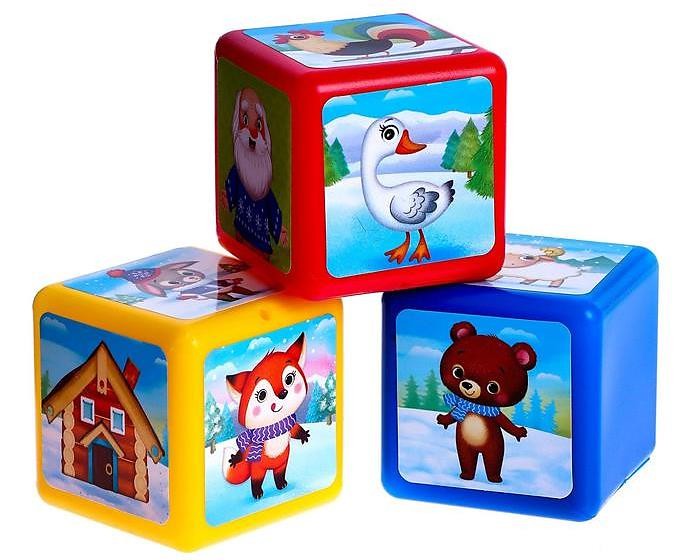 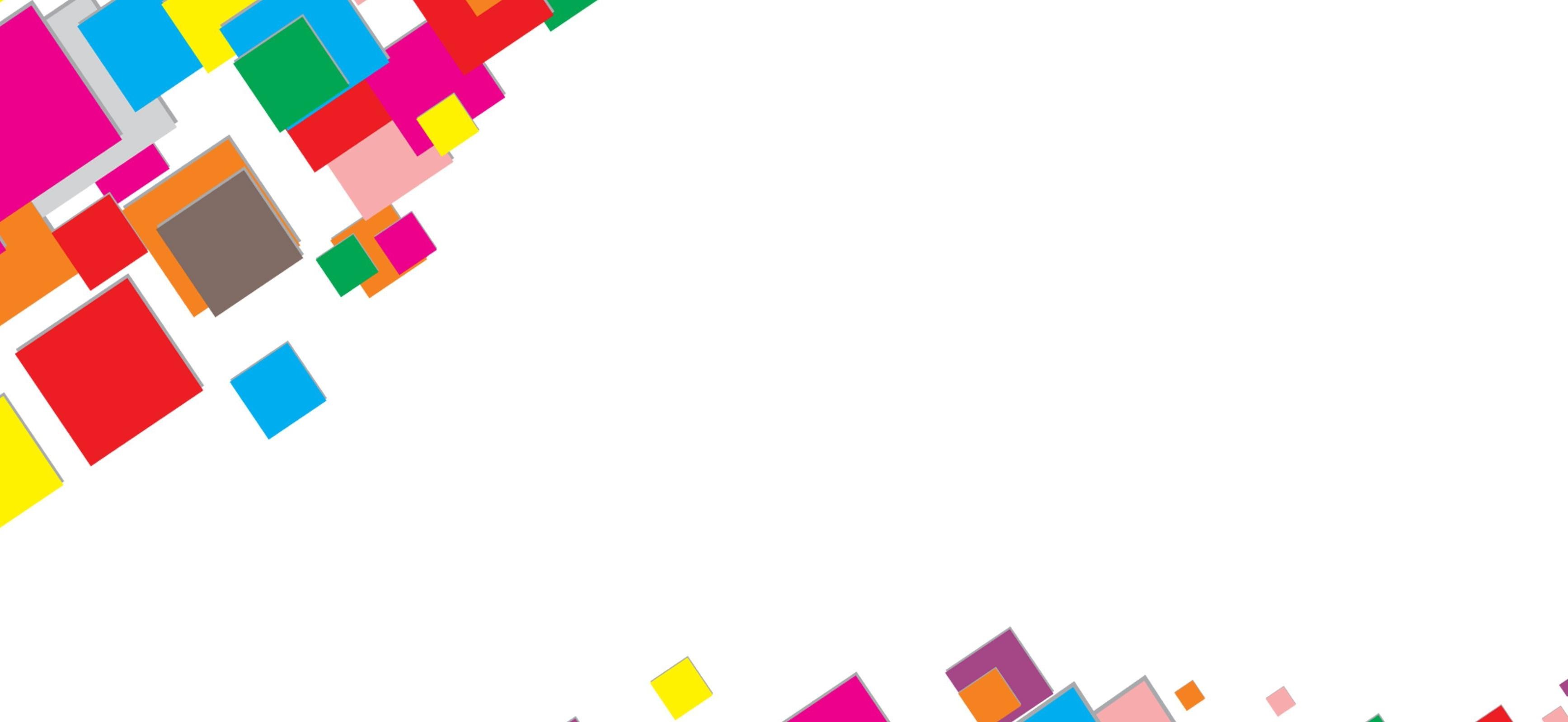 Предварительная работа:
знакомим с правилами;
2. выбираем историю;
3. упражняем в составлении предложений;
4. осуществляем игровые действия:
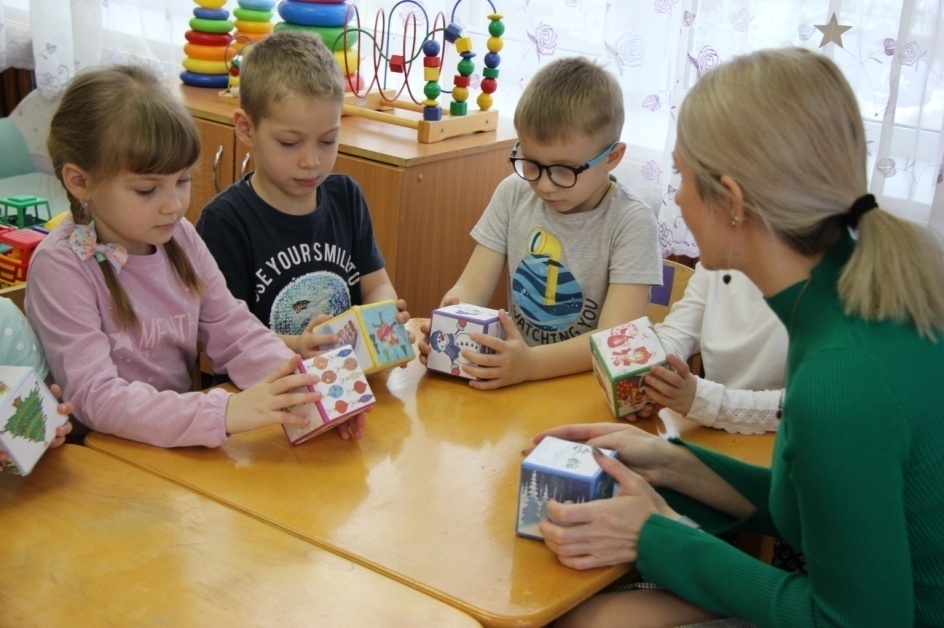 Индивидуальная
 игра
Подгрупповая
игра
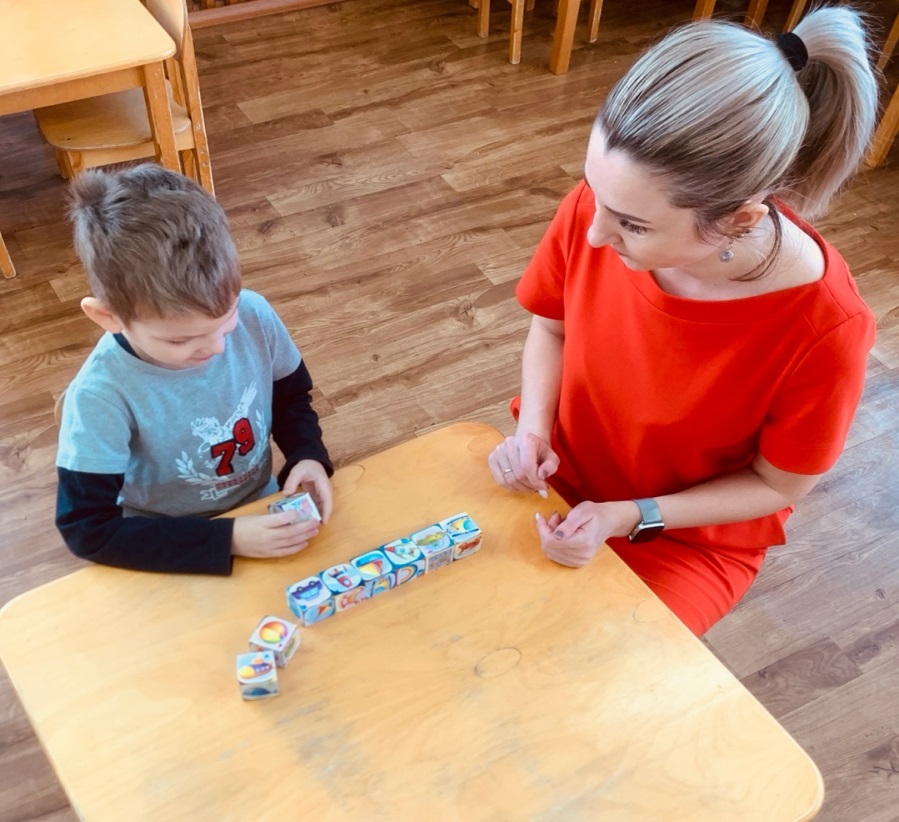 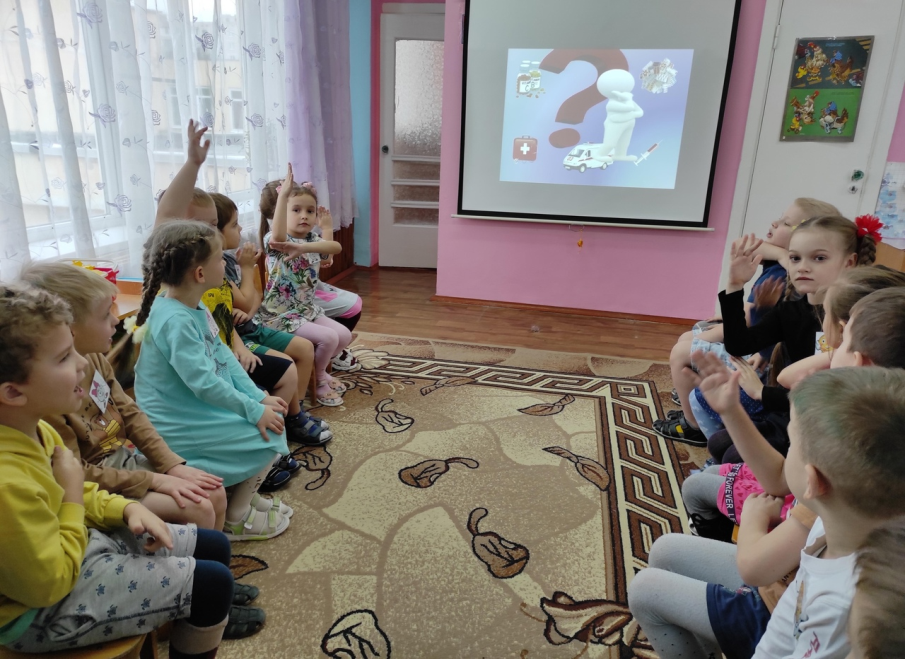 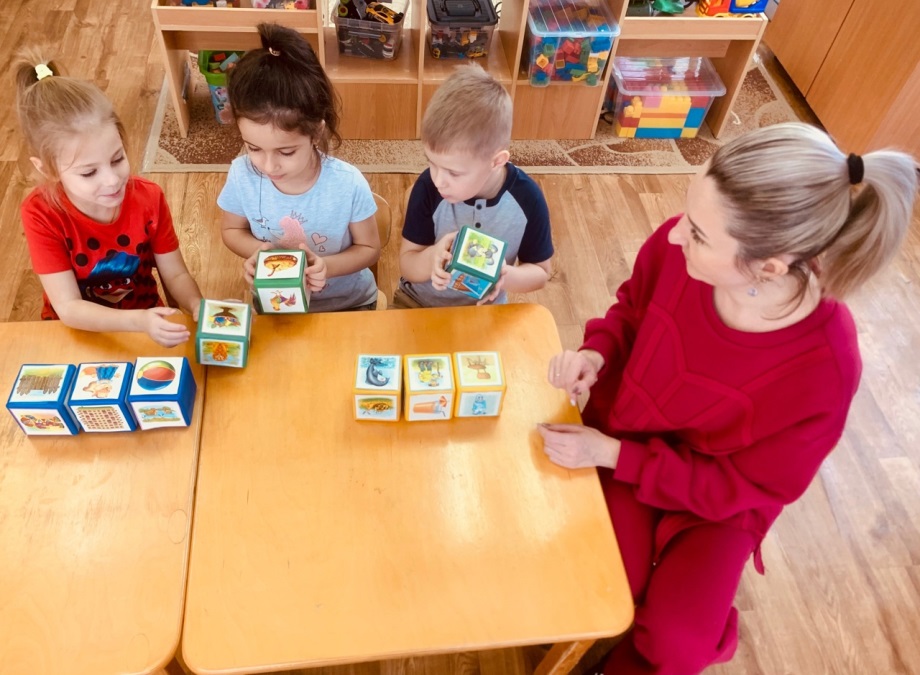 Профессия воспитатель
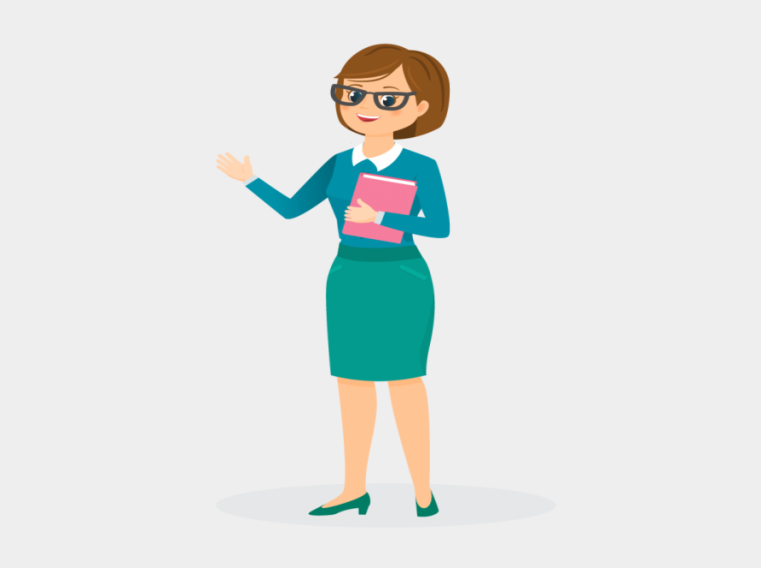 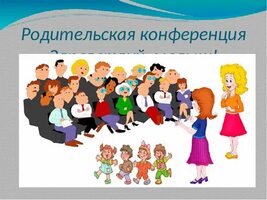 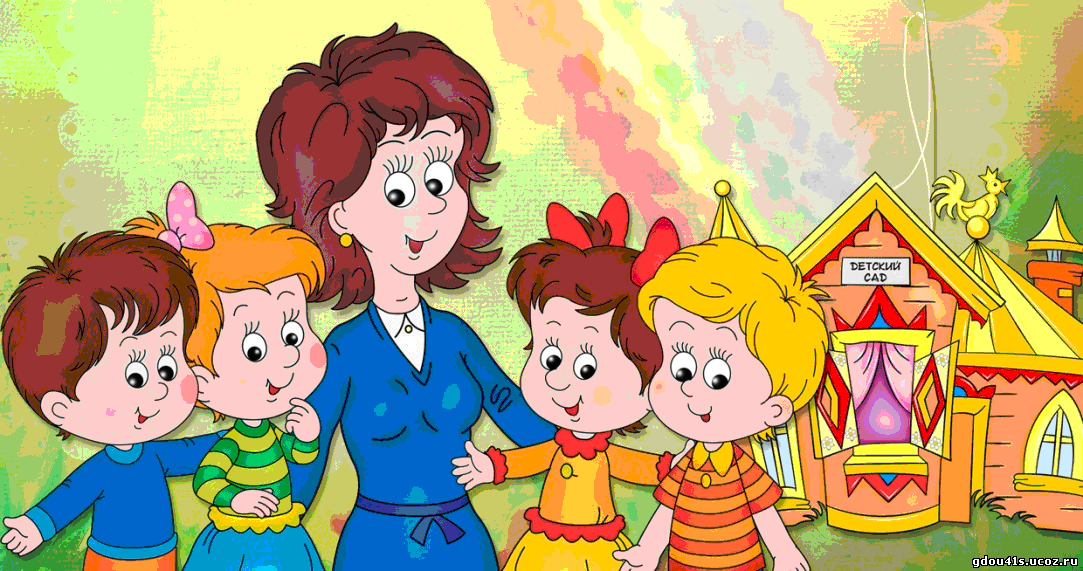 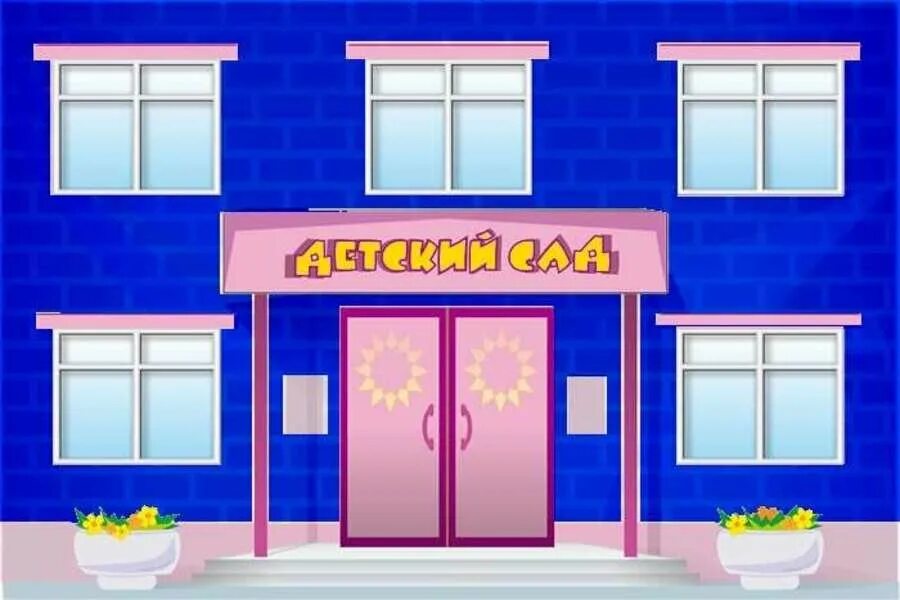 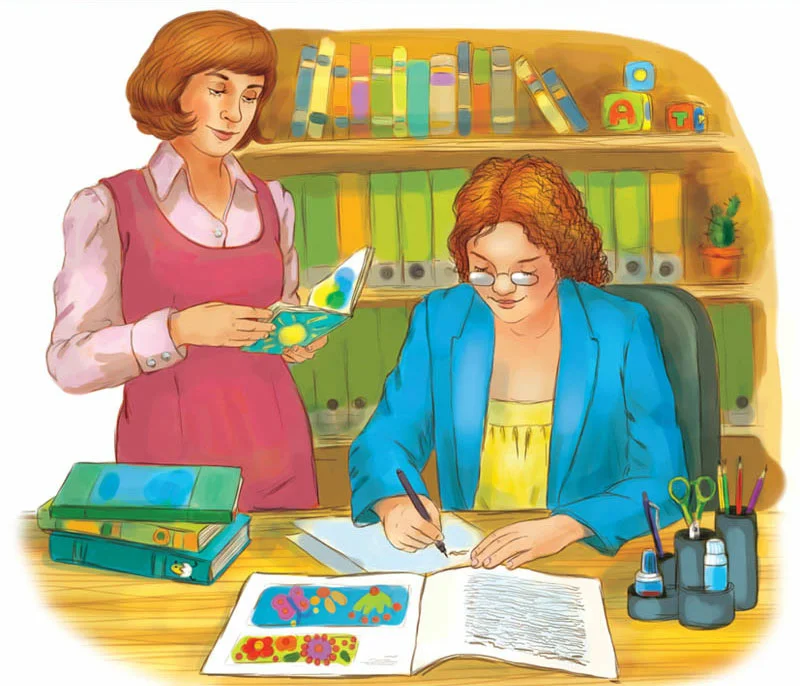 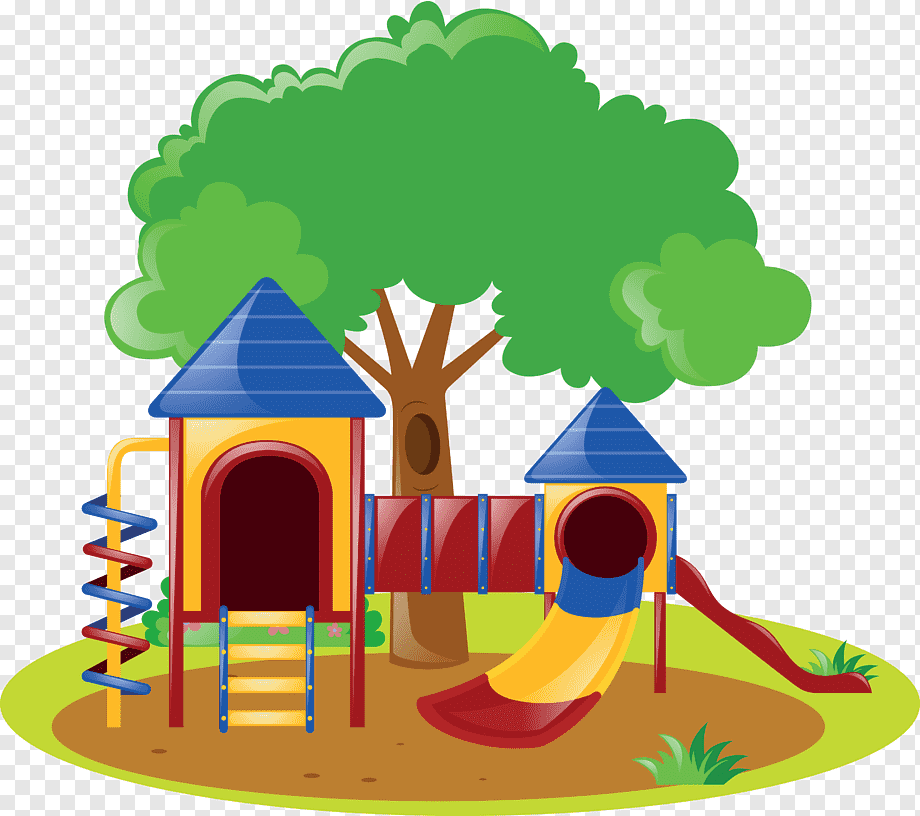 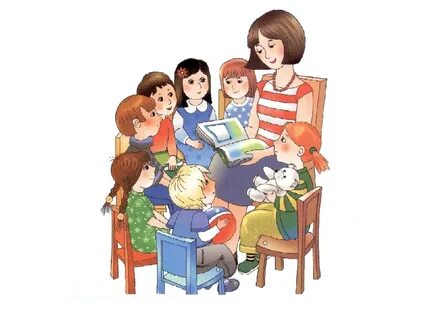 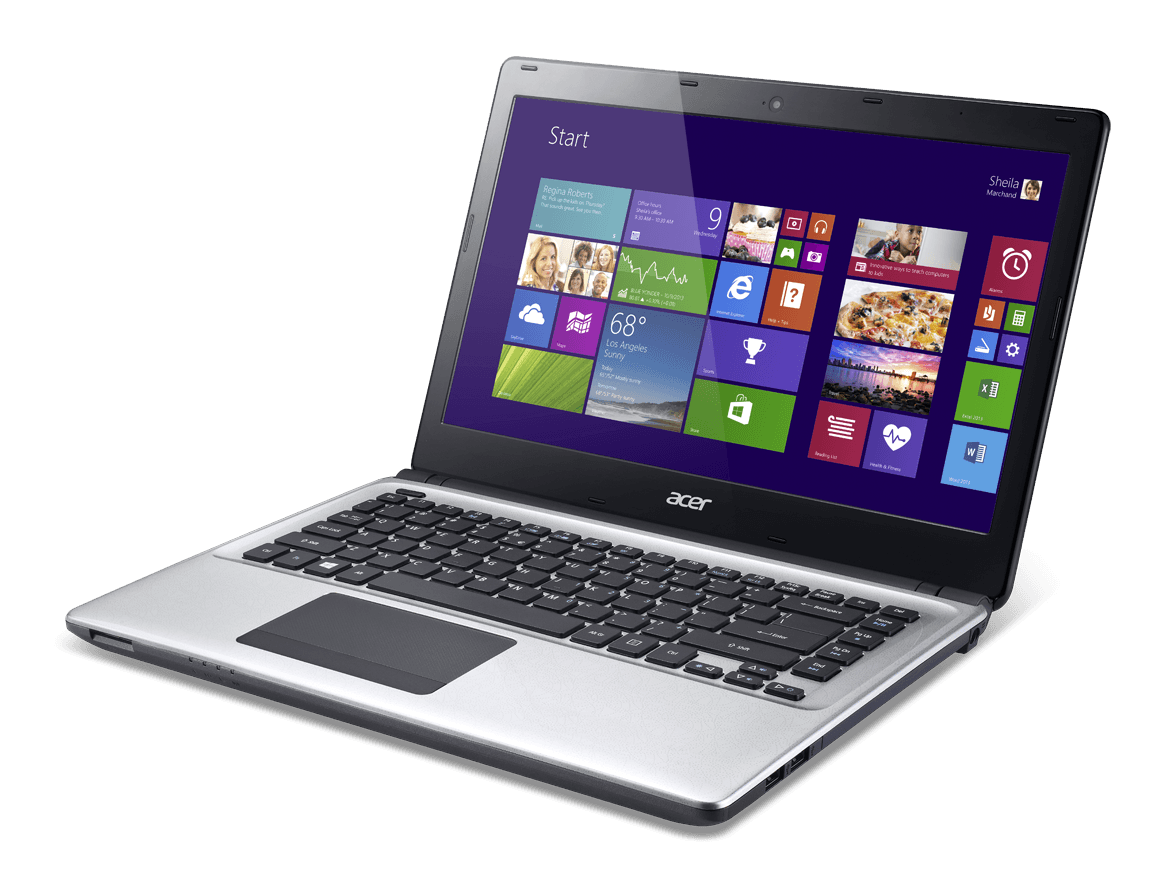 Варианты игр с «Кубиками историй»:
«Заголовок». Выбрать заголовок или тему, бросить все 9 кубиков и рассказать историю, связав все выпавшие элементы.
«Словарь». Соберите всю информацию о слове, обозначенном картинкой (по возрасту). Например. Что? "фонтан" - существительное, глагол (что делает?) - «плещется, струится», прилагательное (какой?) - «серебристый, шумный, музыкальный» и т.д.
«Неожиданный поворот». Первый игрок рассказывает свою историю (про кино), второй игрок в это время бросает кубик определенного цвета (красный). Тогда он имеет право, изменить сюжет истории.
Профессия воспитатель
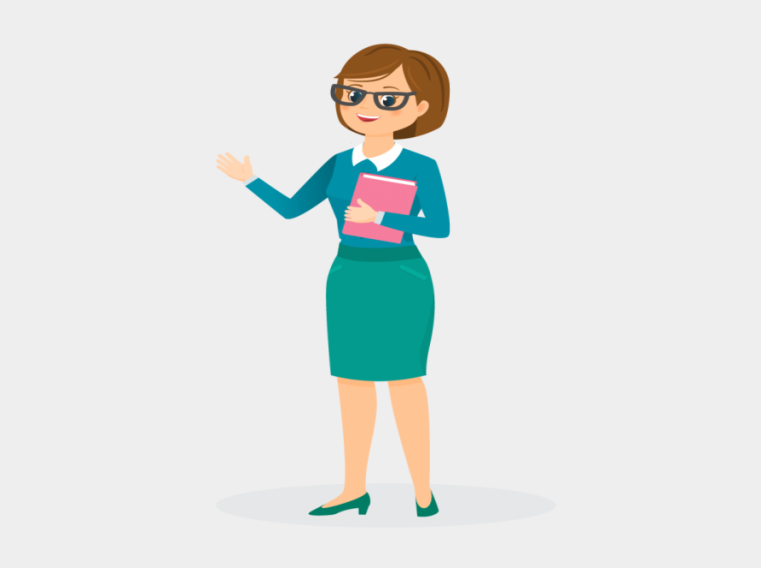 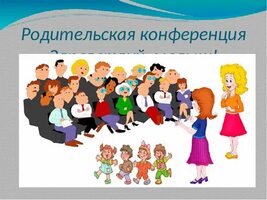 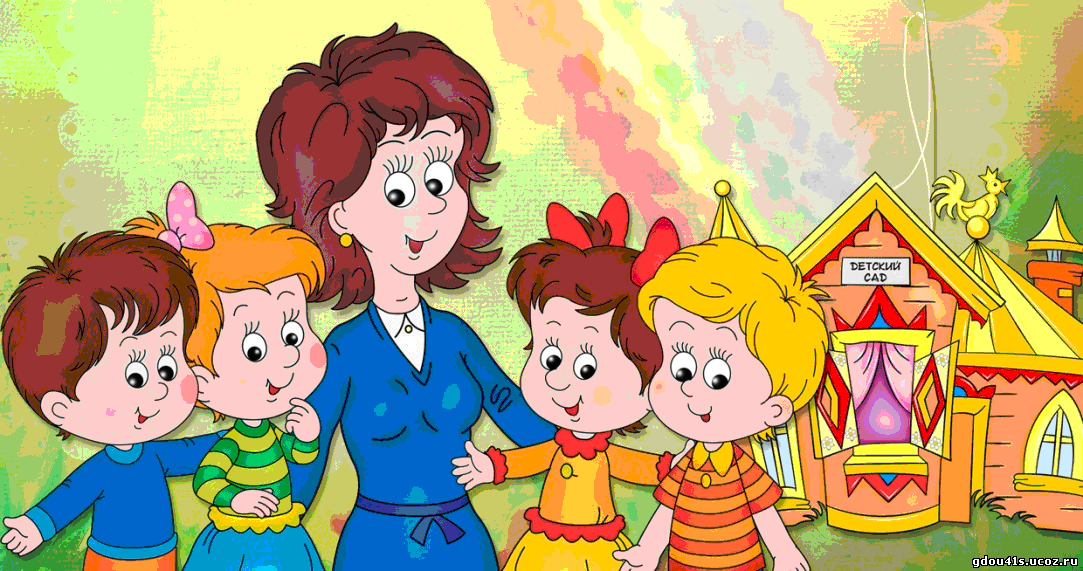 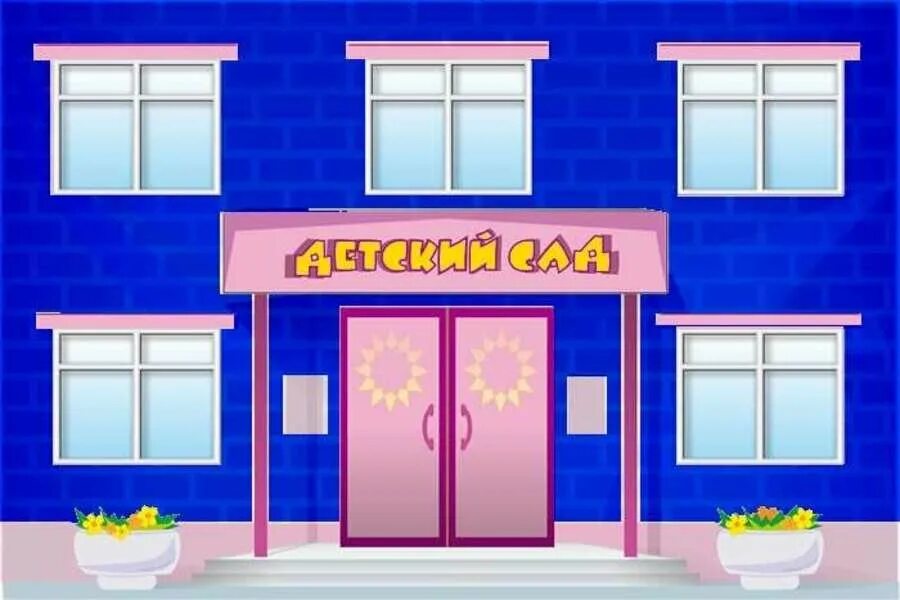 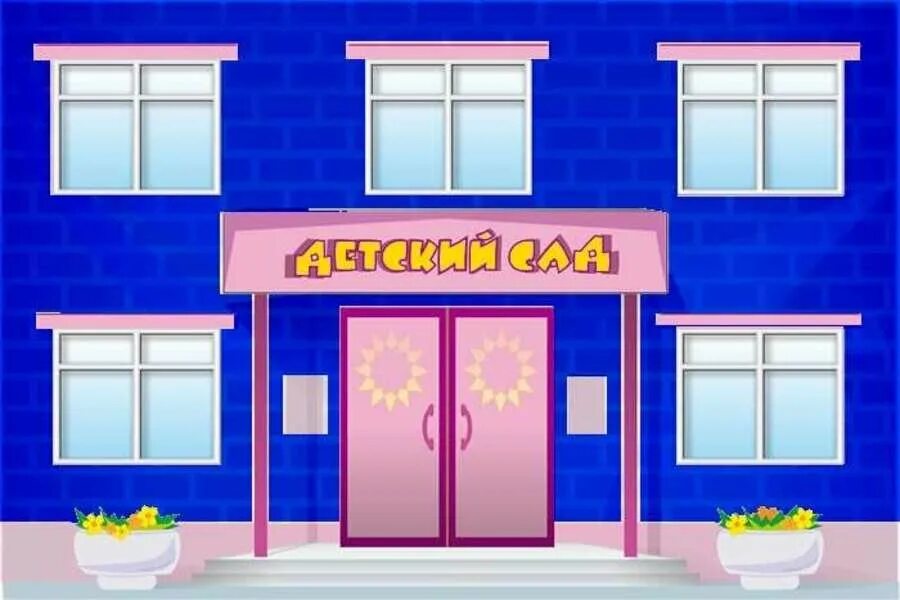 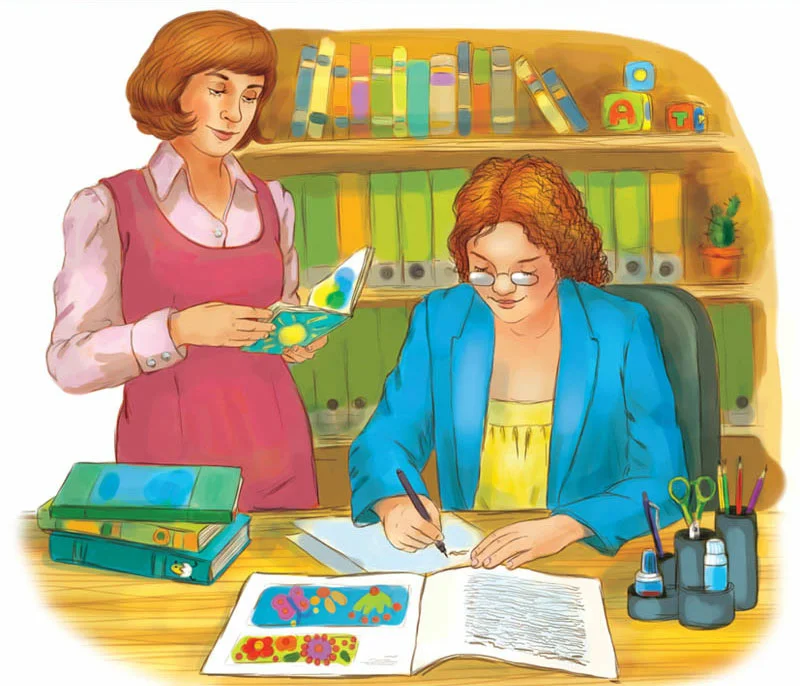 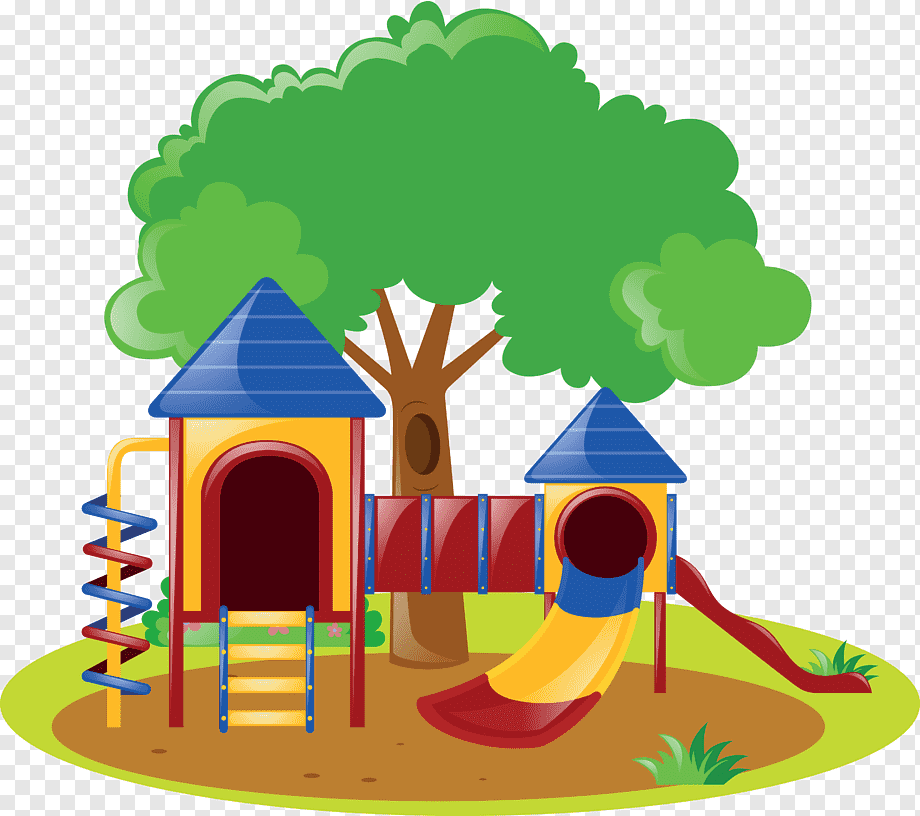 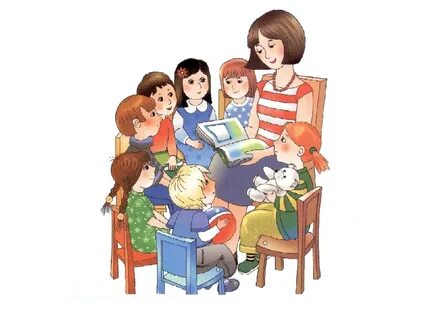 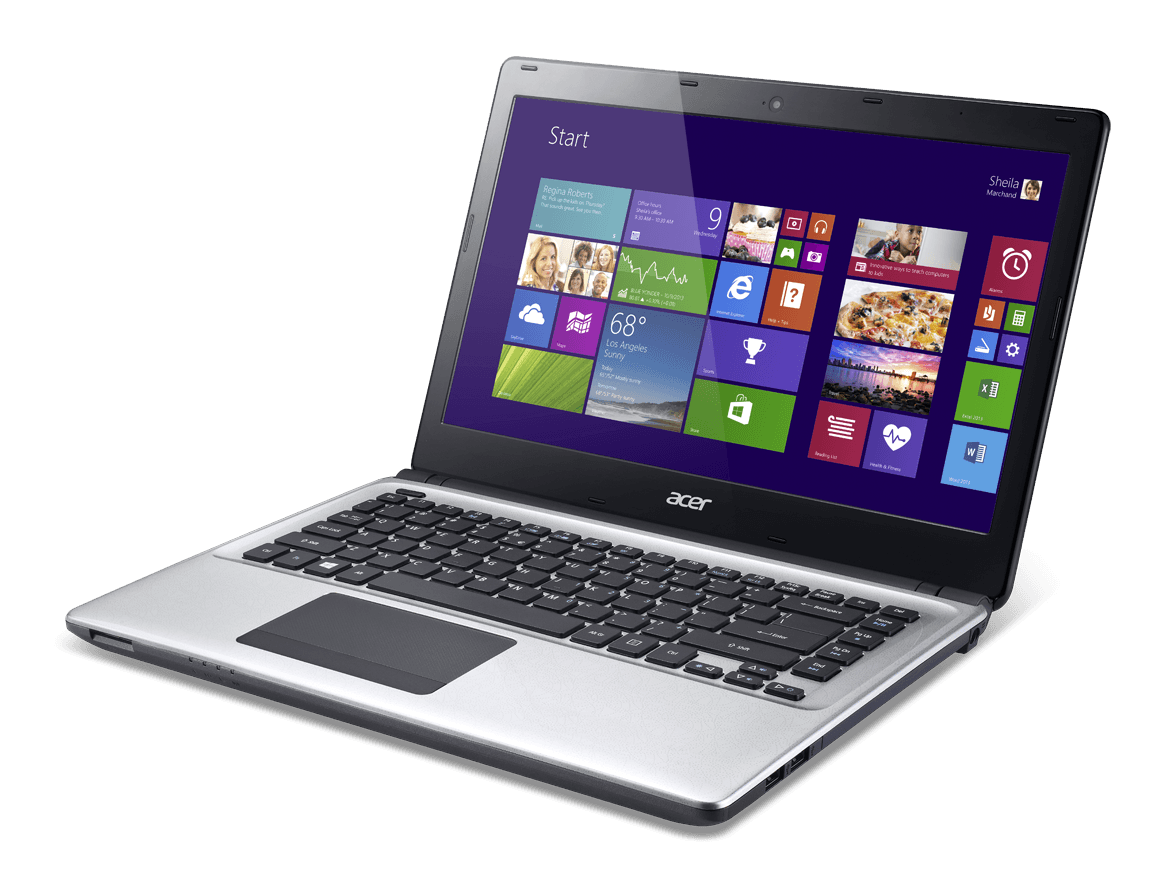 Спасибо за внимание!